Week 5: Company Names, Logos, Slogans
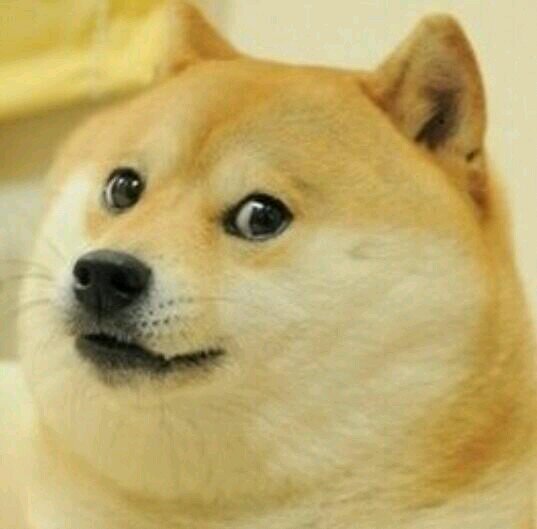 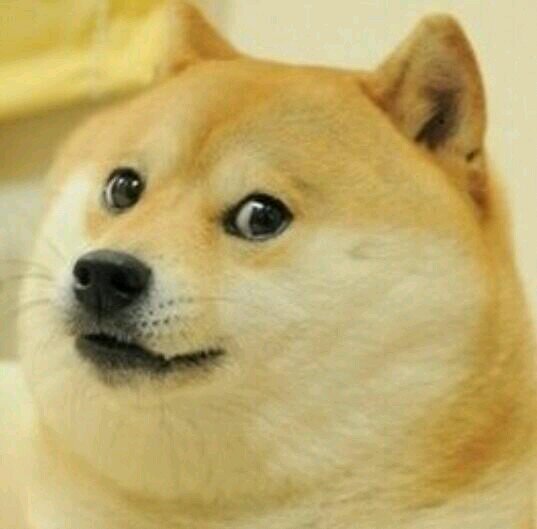 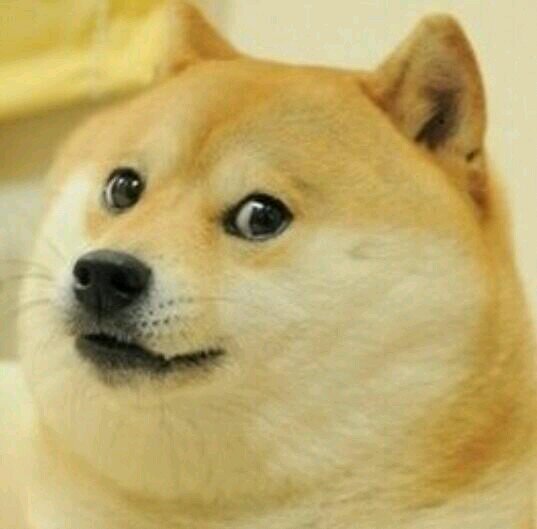 KEEPCALMANDENTREPRENEURSHIPON
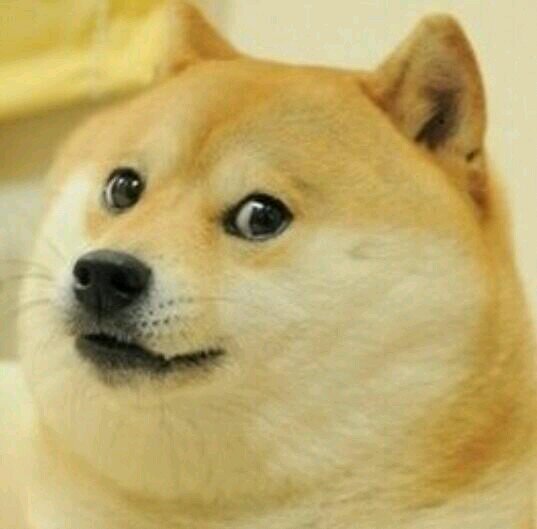 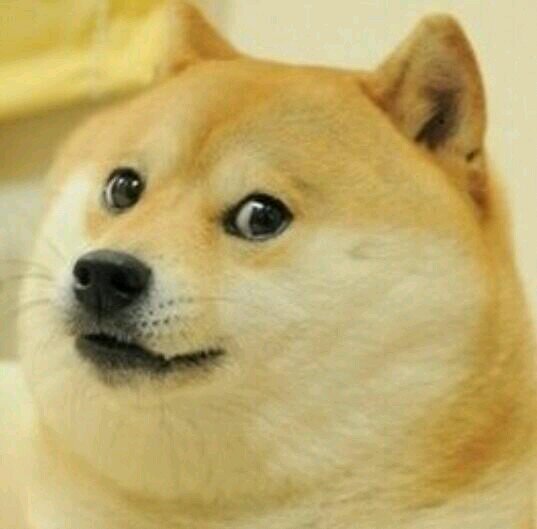 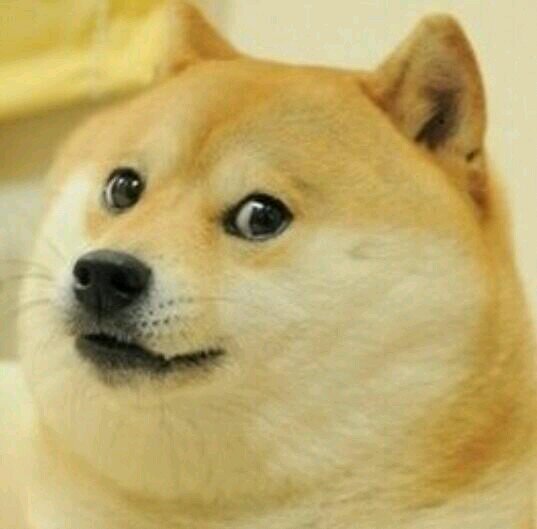 Company Names
Have meaningful purpose behind the name.
Make sure it sounds good – no tongue twisters; alliteration is good.
No weird abbreviations that nobody can spell.
Make people intrigued, or want to go to your company; also make it memorable.
Keep it classy, don’t make it too funky or creative.
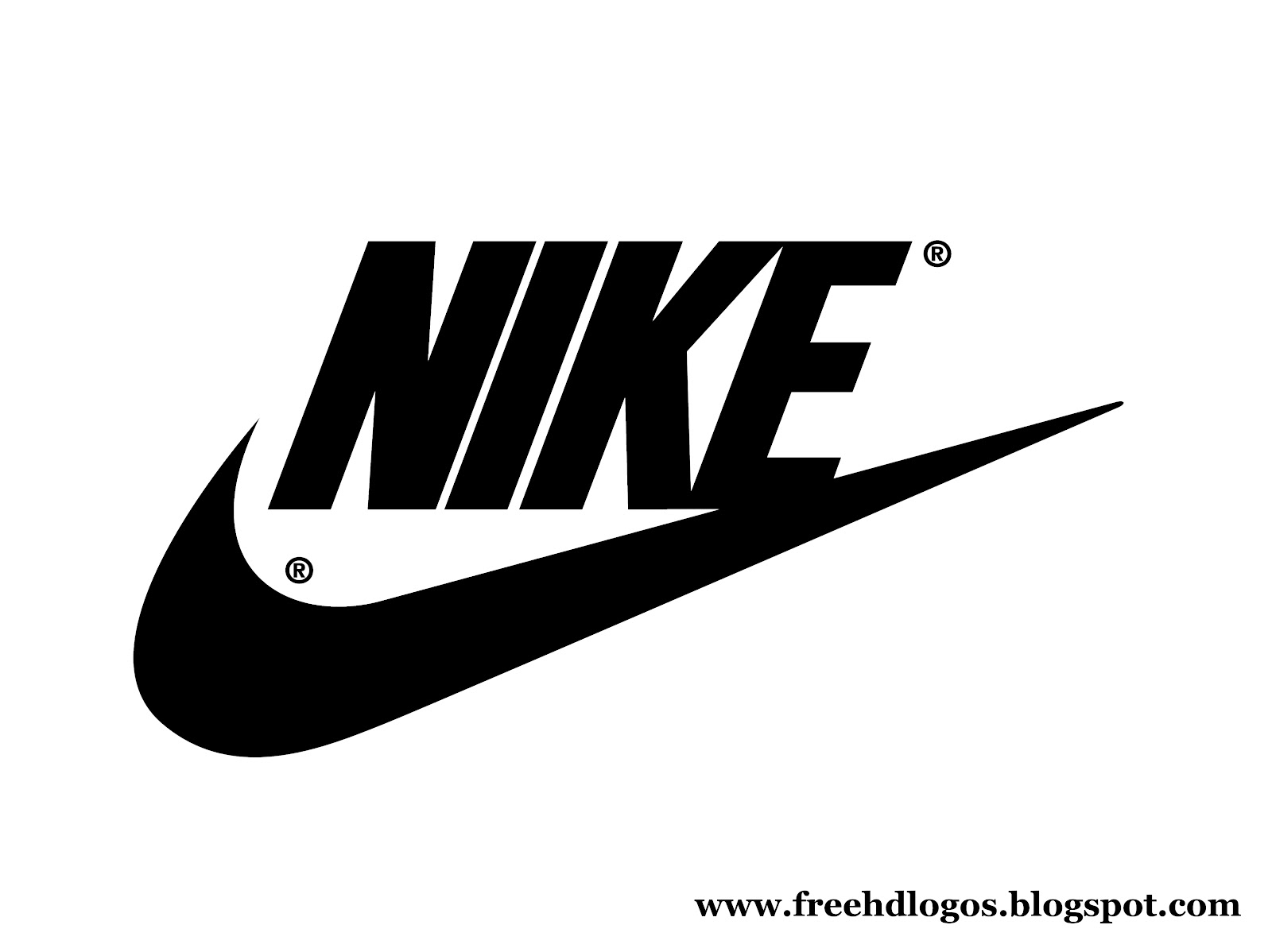 Greek Goddess of Victory, Swoosh symbolizes flight
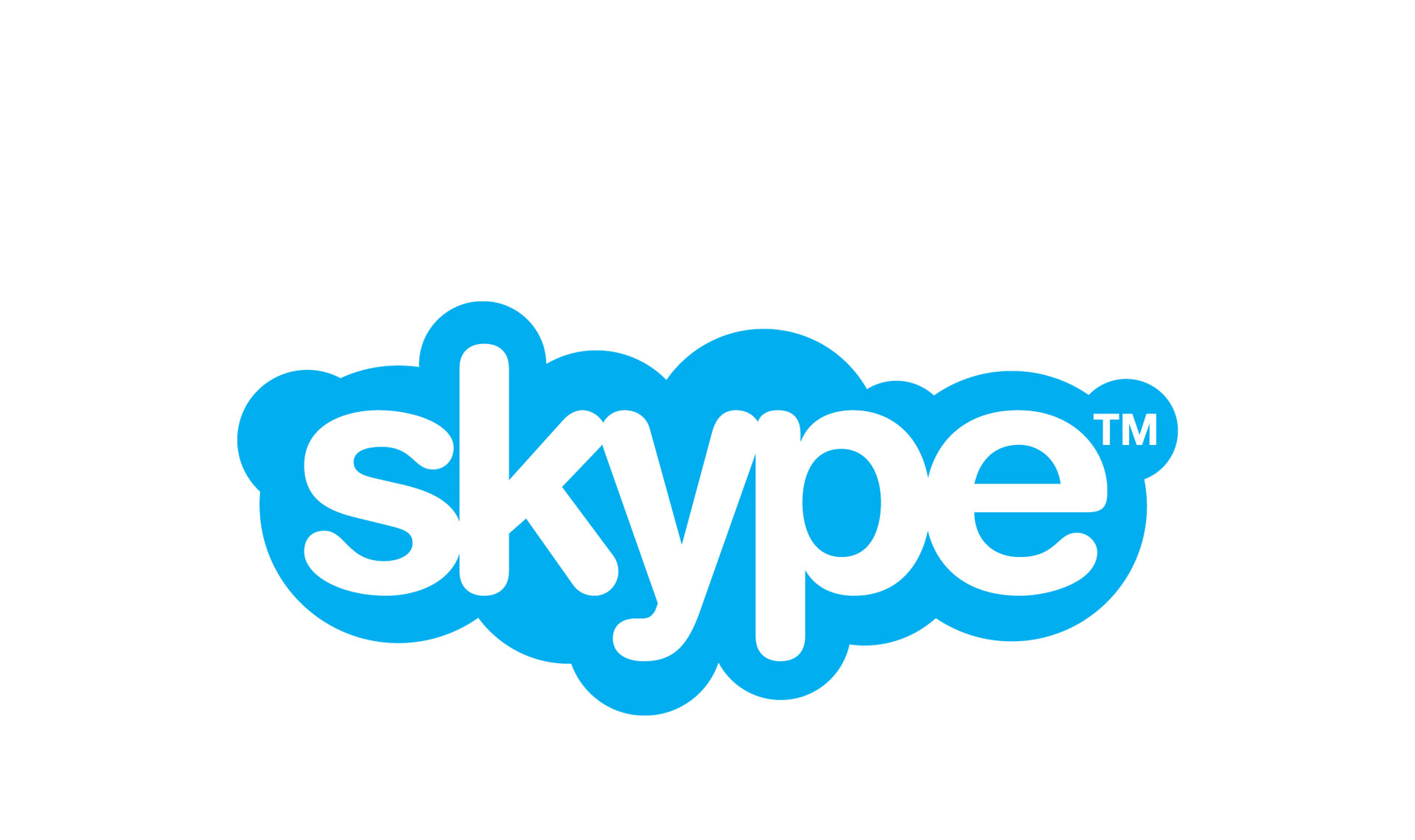 Sky Peer-to-Peer
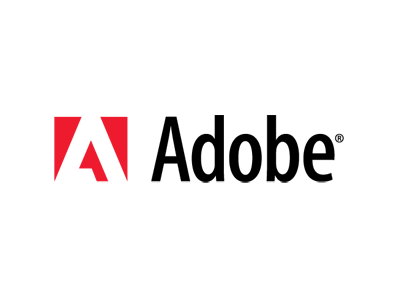 Name from Adobe Creek behind Co-Founder’s House
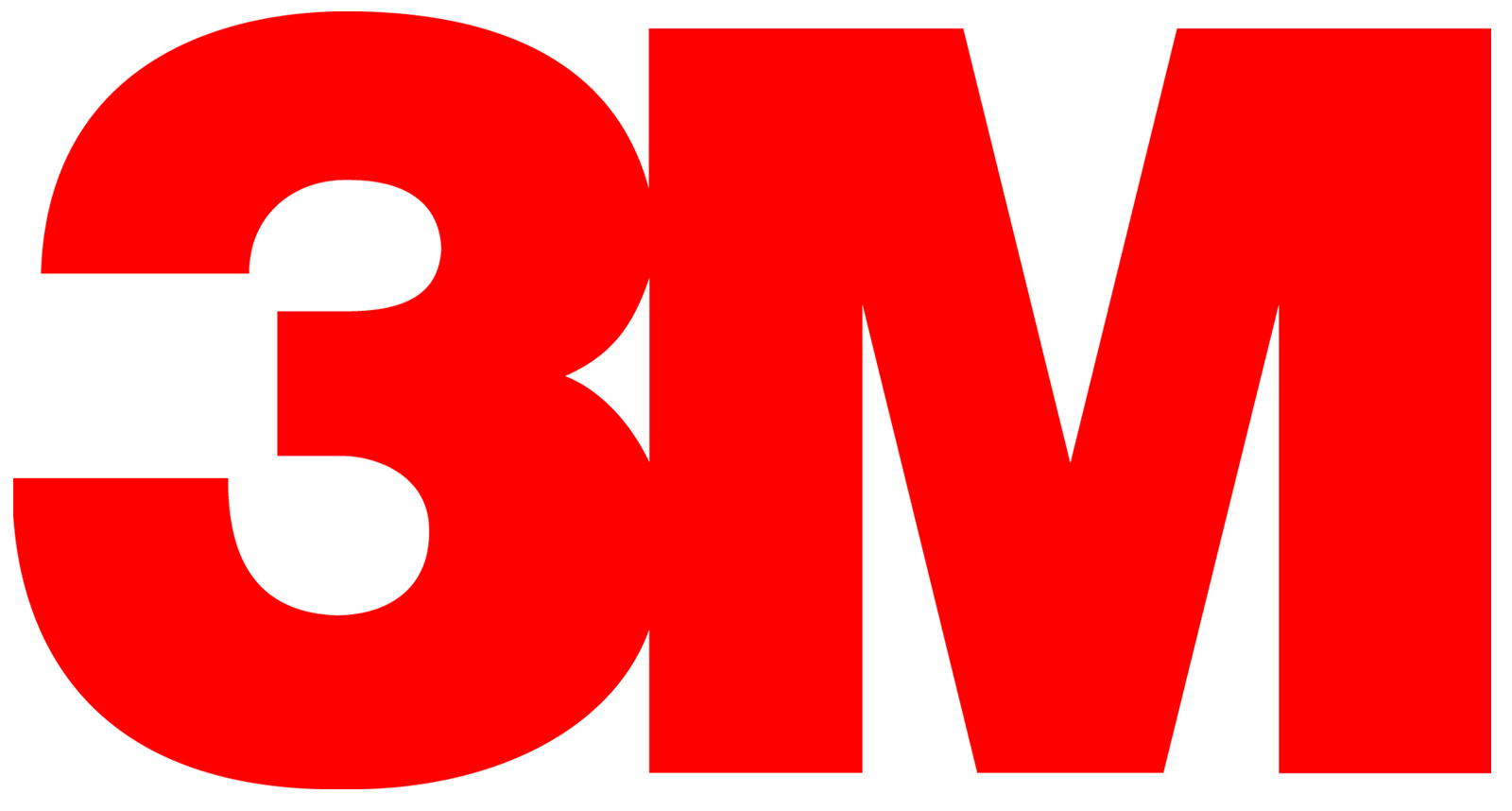 Minnesota Mining and Manufacturing Company
Colors in Logos
Different colors unconsciously stimulate a reaction in people.
Choose your colors wisely…
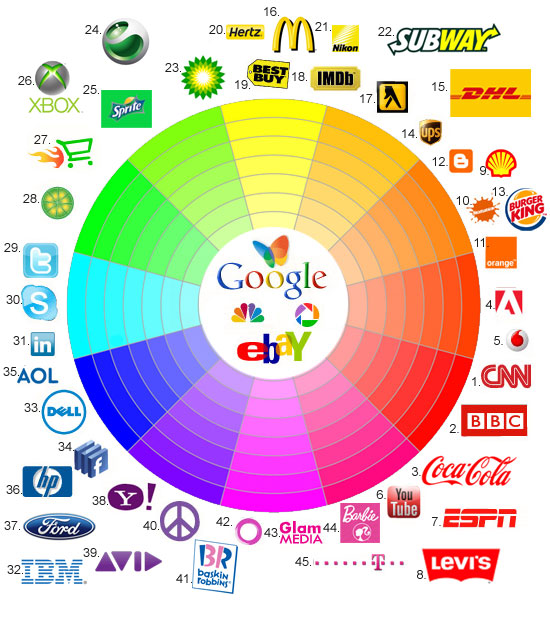 Slogans
Work with a logo
Need audience to be able to understand it right away, keep it simple
Humor is good, but depends on the product
Be honest, don’t include anything crazy
Make sure it flows, and actually fits what your company is about
Sample Slogans
“Live in your world. Play in ours.”
“There is no substitute.”
“The happiest place in the world.”
“I’m lovin’ it.”
“Good to the last drop.”
“It’s everywhere you want to be.”
Any Questions?
Homework: Finish company name, logo, and slogan! (and anything else that isn’t finished)